- Pictorial Structures for Object RecognitionPedro F. Felzenszwalb & Daniel P. Huttenlocher- A Discriminatively Trained, Multiscale, Deformable Part ModelPedro Felzenszwalb, David McAllesterDeva Ramanan
Presenter: Duan Tran
(Part of slides are from Pedro’s)
1
Deformable objects
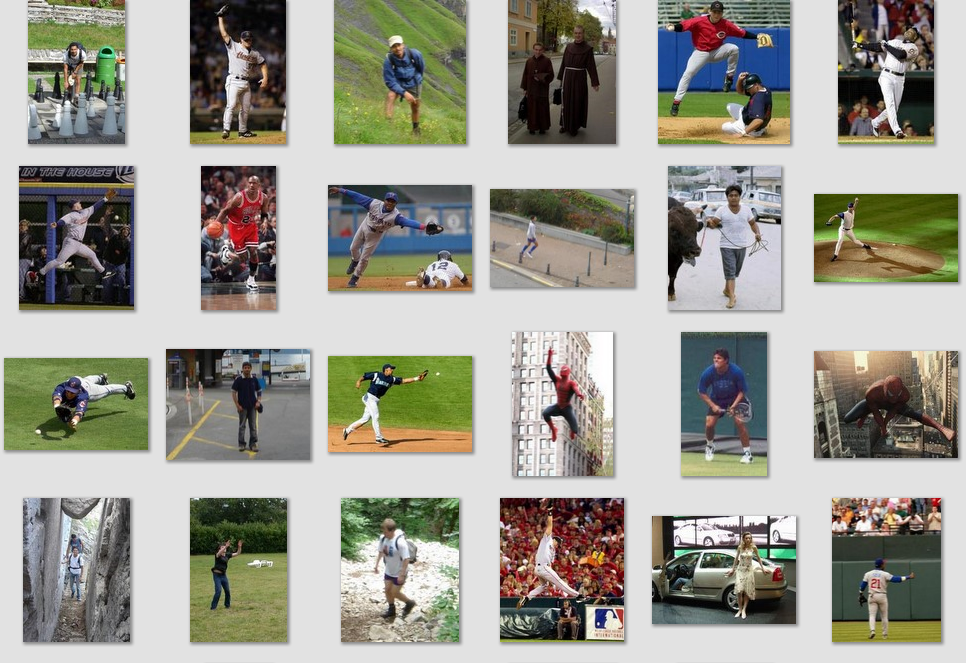 Images from D. Ramanan’s dataset
2
Non-rigid objects
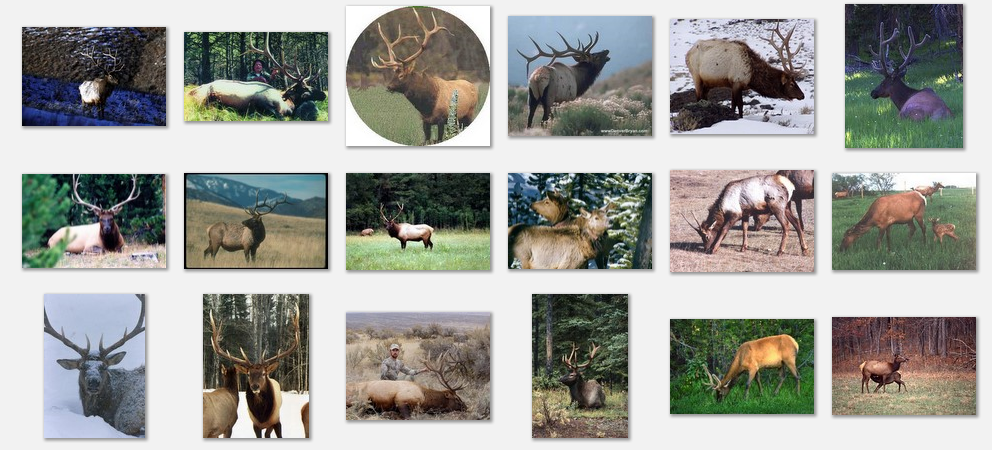 Images from Caltech-256
3
Challenges
High intra-class variations
Deformable

Therefore…
Part-based model might be a better choice !
4
Part-based representation
Objects are decomposed into parts and spatial relations among parts
E.g. Face model by Fischler and Elschlager ‘73
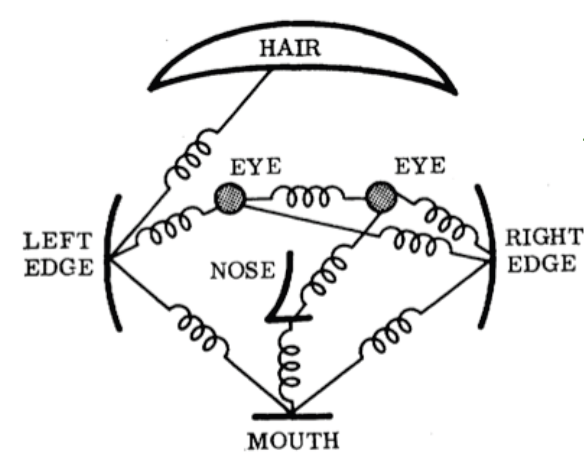 5
Part-based representation
K-fans model (D.Crandall, et.all, 2005)
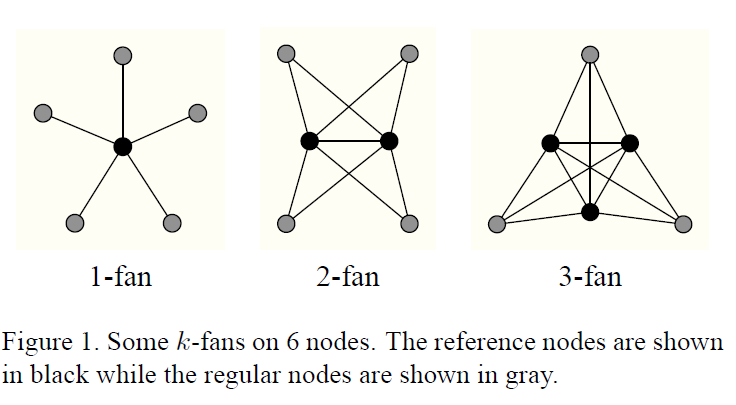 6
[Speaker Notes: - Full distribution is factorized to small cliques]
Part-based representation
Tree model   Efficient inference by dynamic programming
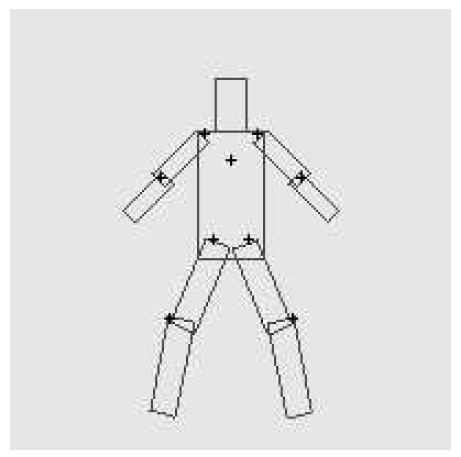 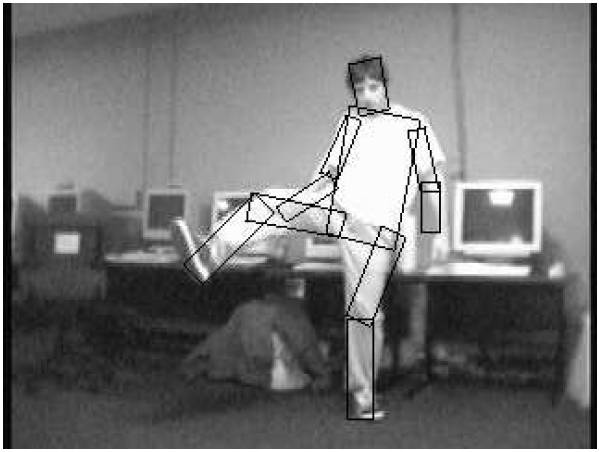 7
Pictorial Structure
Matching = Local part evidence + Global constraint


mi(li): matching cost for part I
dij(li,lj): deformable cost for connected pairs of parts 
(vi,vj): connection between part i and j
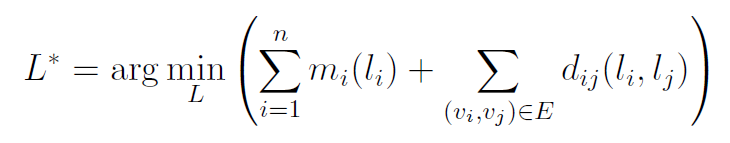 8
Matching on tree structure
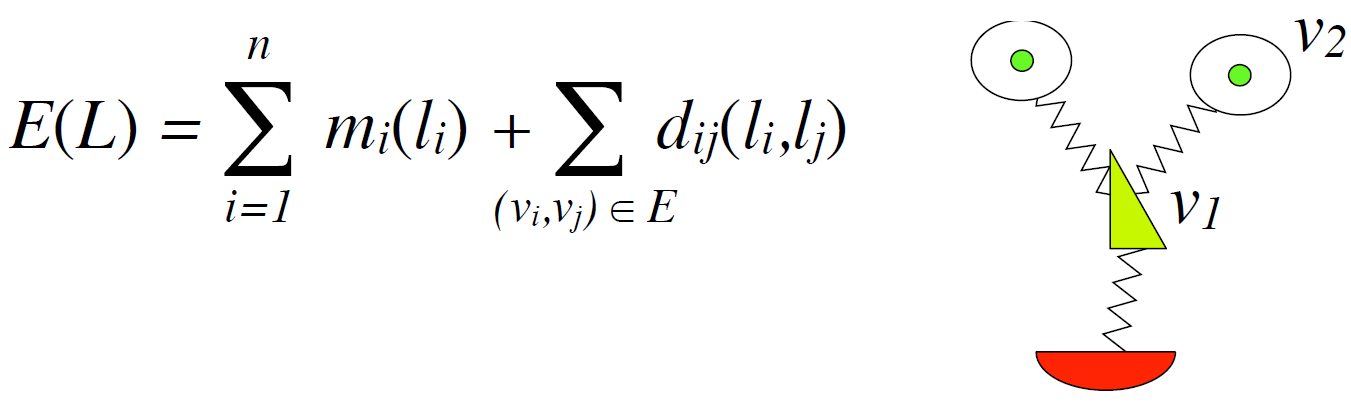 For each l1, find best l2:


Remove v2, and repeat with smaller tree, until only a single part
Complexity: O(nk2): n parts, k locations per part
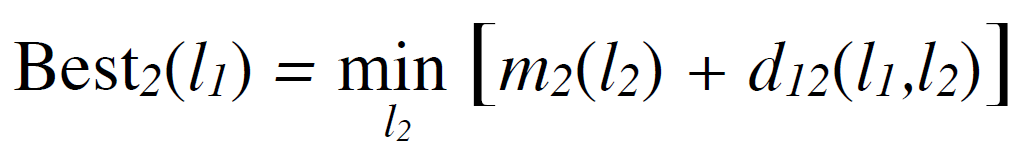 9
Sample result on matching human
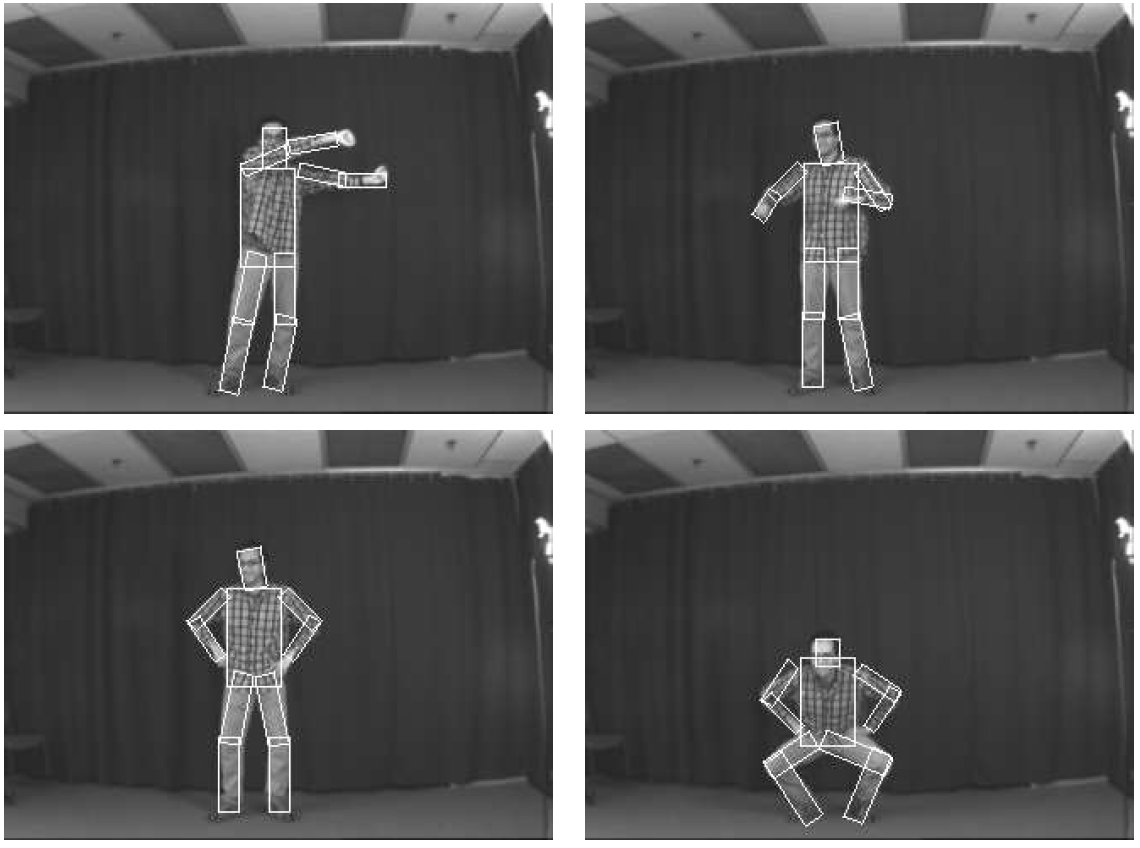 10
Sample result on matching human
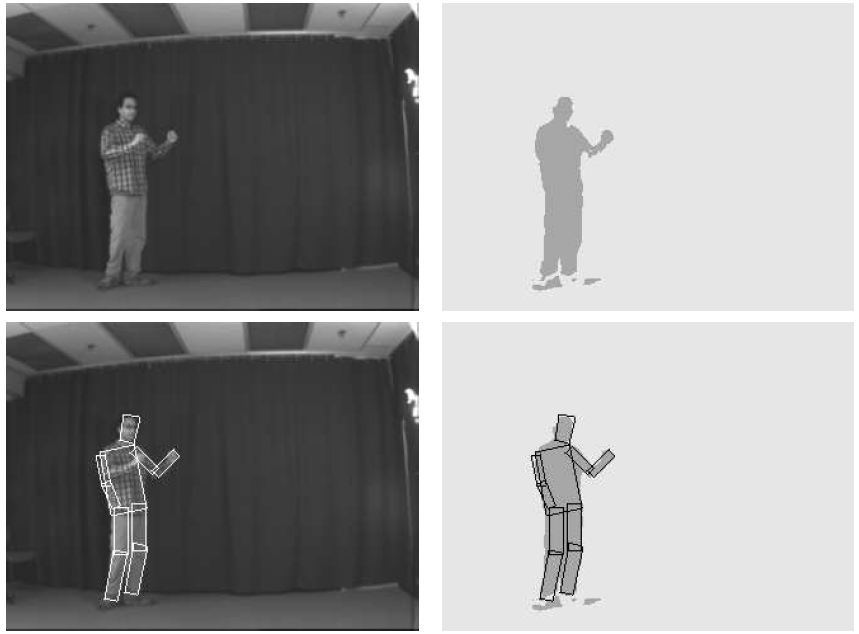 11
A Discriminatively Trained, Multiscale, Deformable Part Model
12
Overview
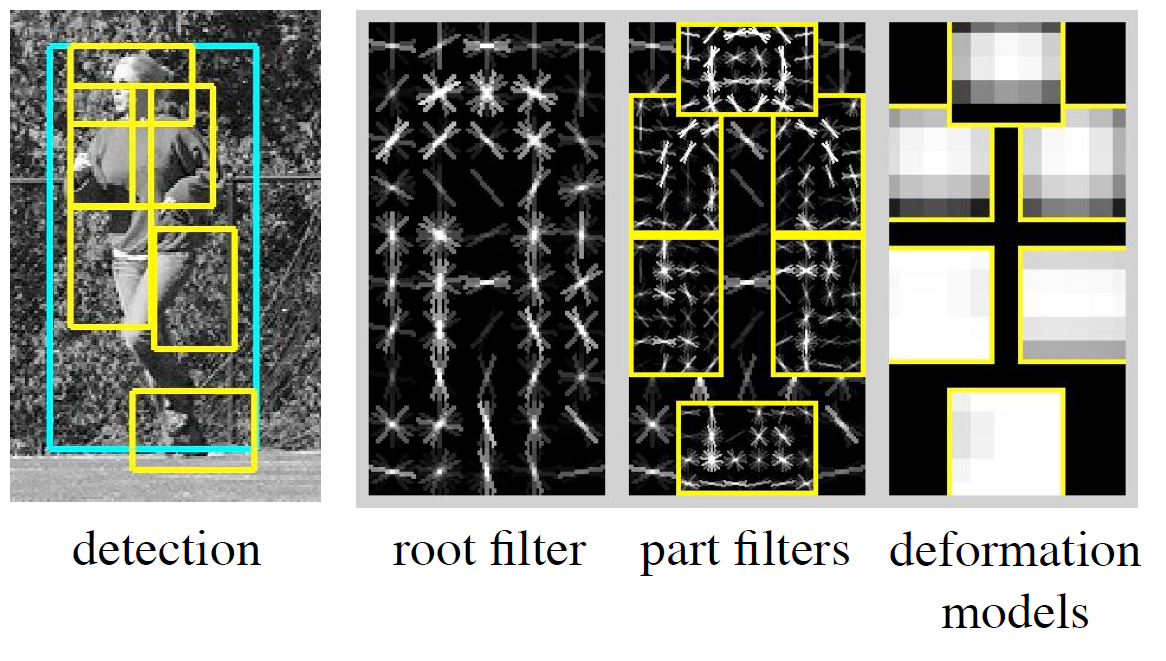 13
Filters
Filters are rectangular templates defining weights for features
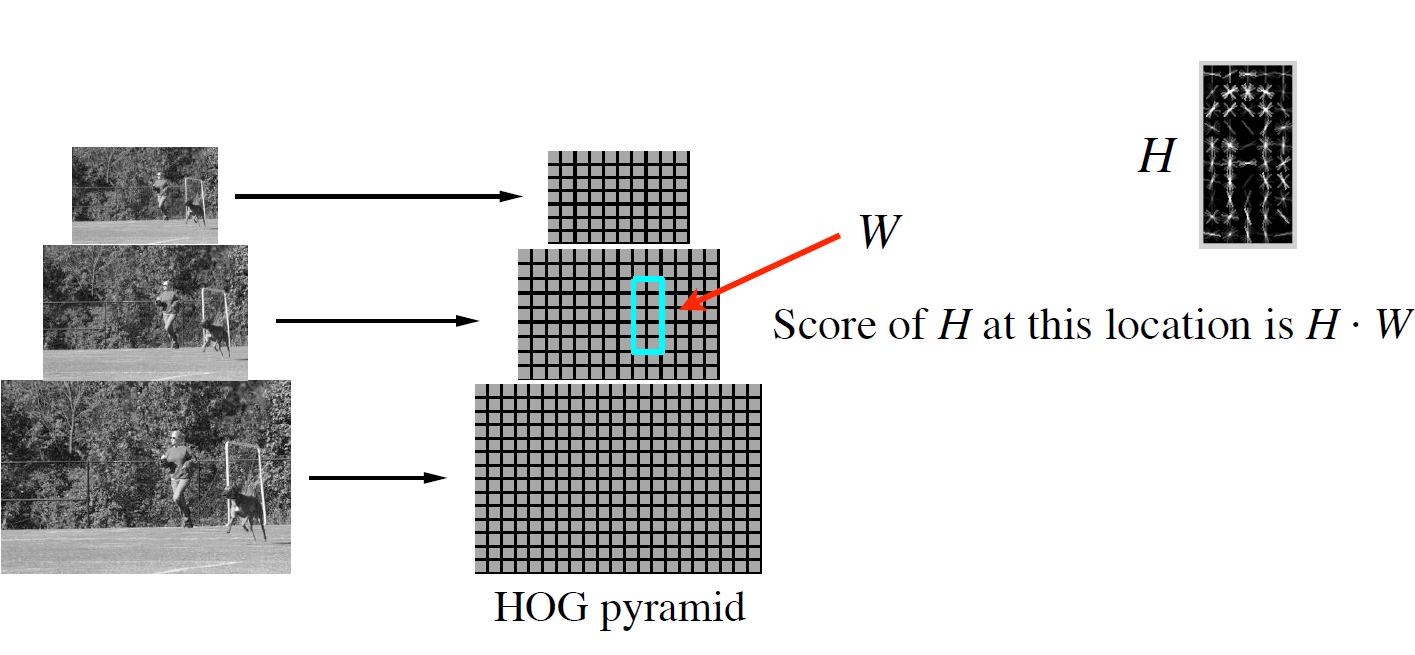 14
Object hypothesis
Coarser level for the root filter (whole object) and higher level for part filters
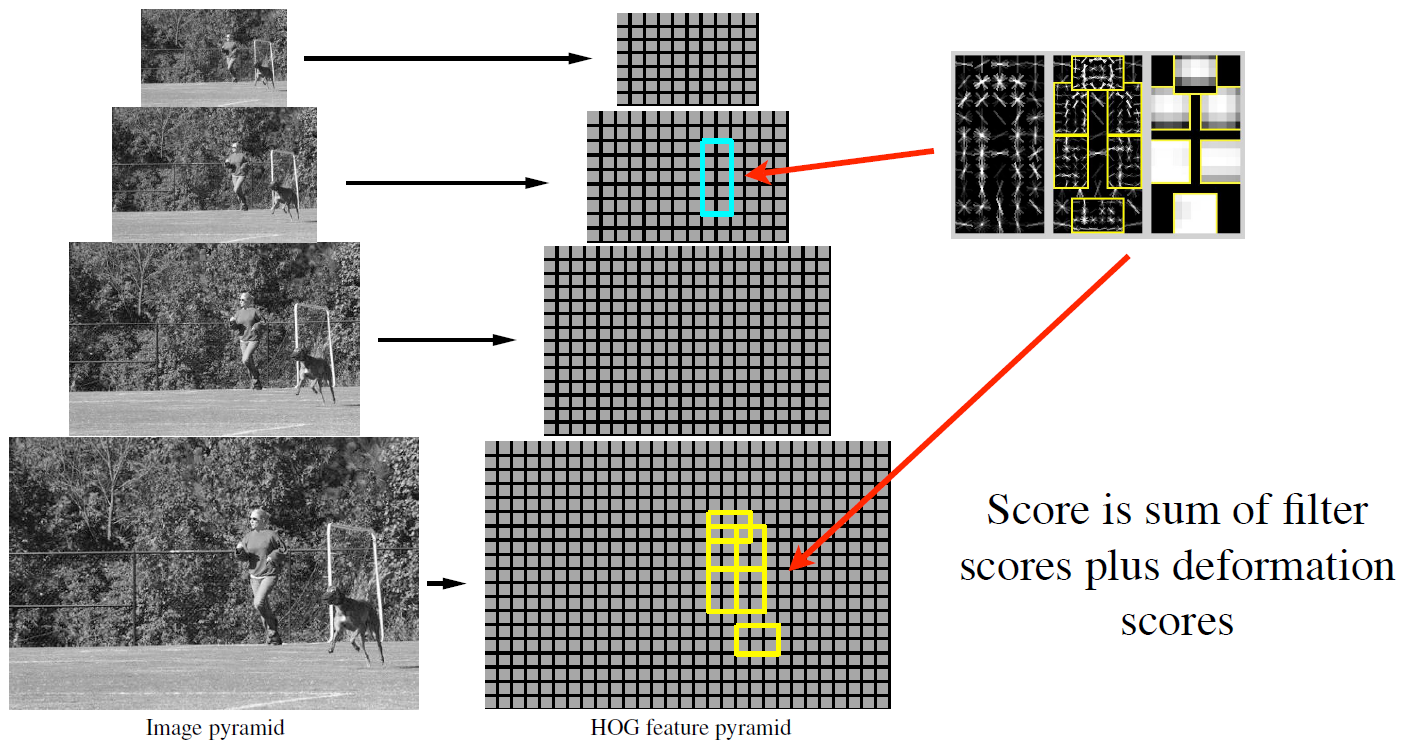 15
Deformable parts
A model consists of a root filter F0 and part model (P1,…,Pn),  Pi = (Fi, vi, si, ai, bi)Filter Fi; location and size of part (vi,si), and parameter to evaluate the placement of part (ai,bi)
Score a placement
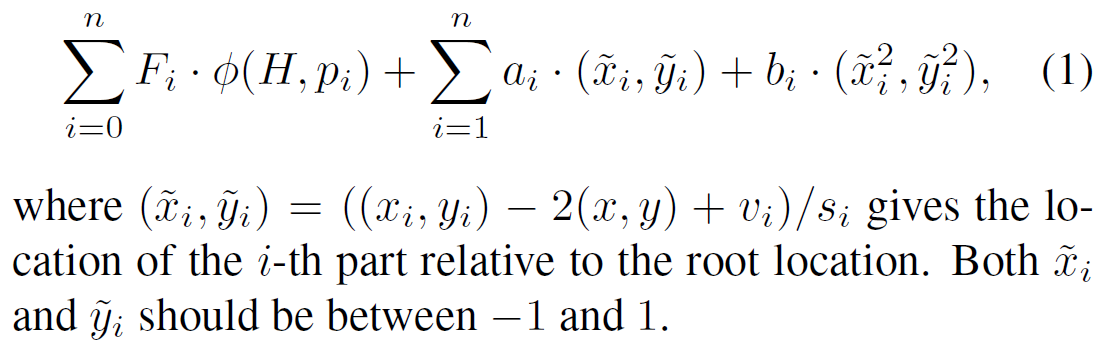  Using dynamic programming to find best placement
16
Learning
Training data consists of images with labeled bounding boxes   Learn the model structure, filters and deformation costs
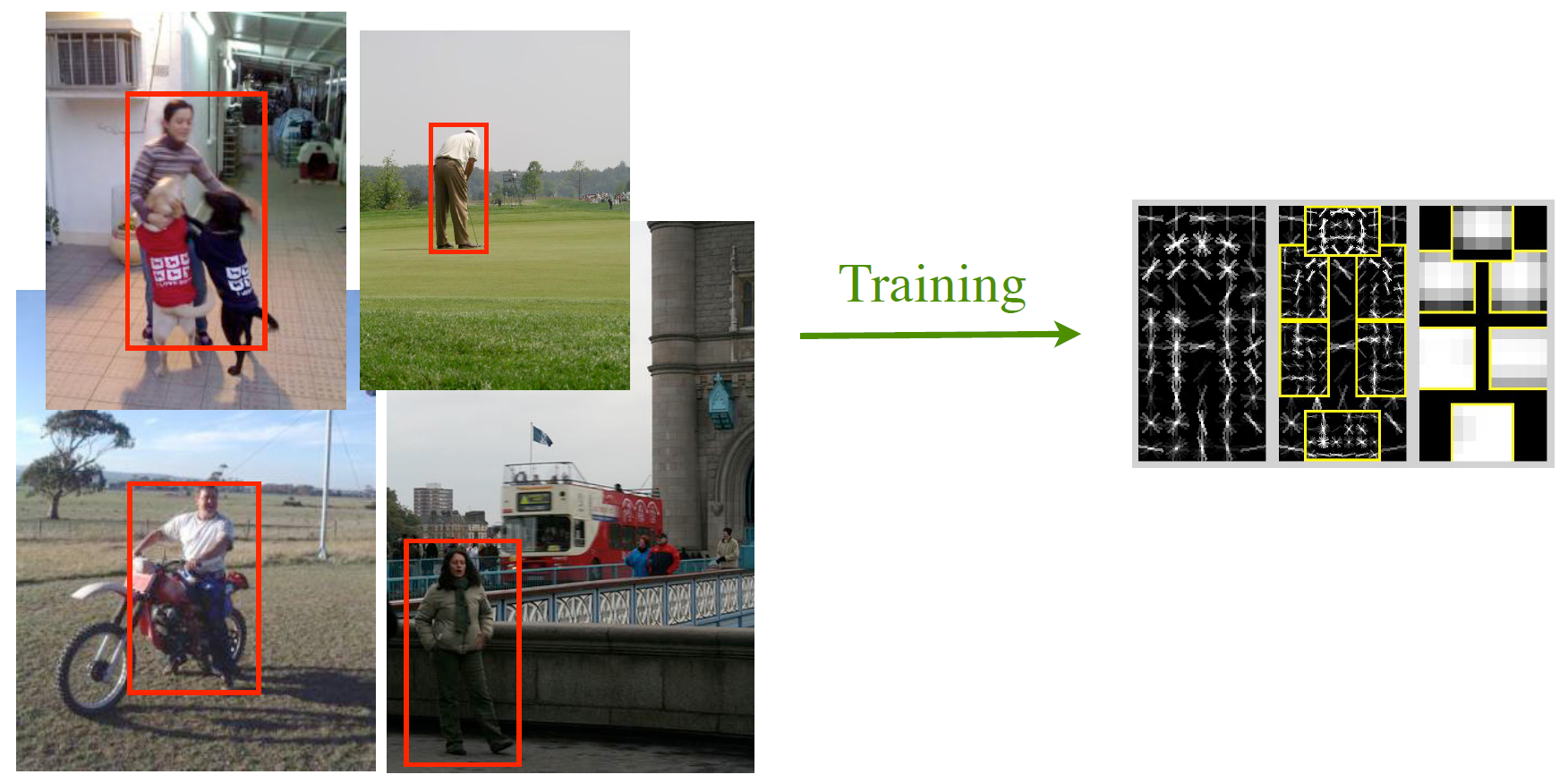 17
SVM-like model
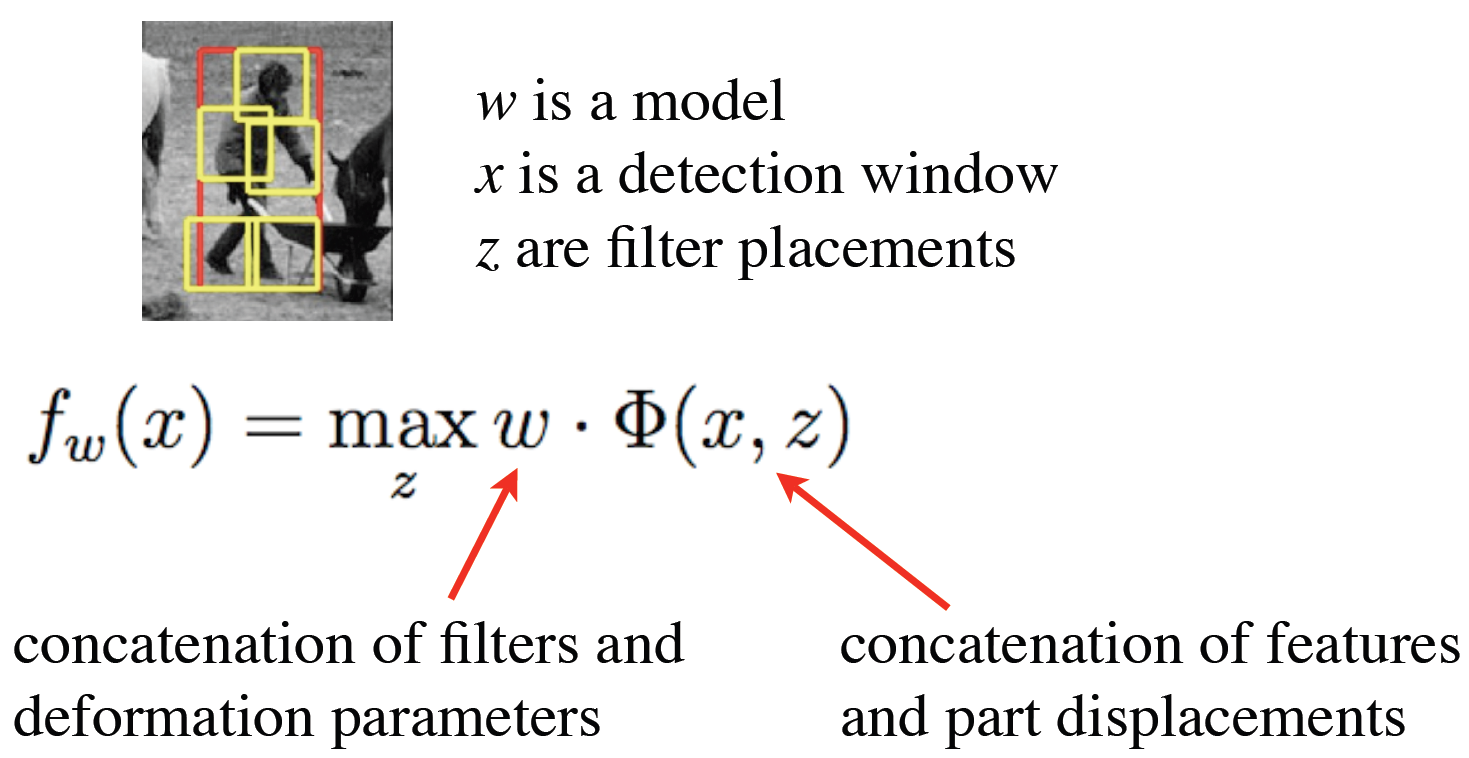 (Latent Variables)
18
Latent SVM
Linear SVM (convex) when z is fixed


Solving by coordinate descent
Fixed w, find the latent variable z for the positive examples

Fixed z, solve the Linear SVM to find w
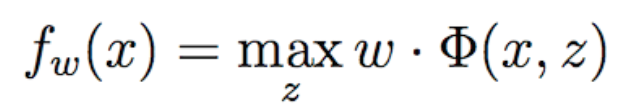 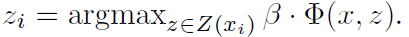 19
Implementation details
Select root filter window size
Initialize root filter by training model without latent variables on unoccluded examples.
Root filter update: get new positives (best score and significant overlap with ground truth), add to positives and retrain
Part initialization: sequentially choosing area a having high positive score and 6a = 80% root area
20
Learned models
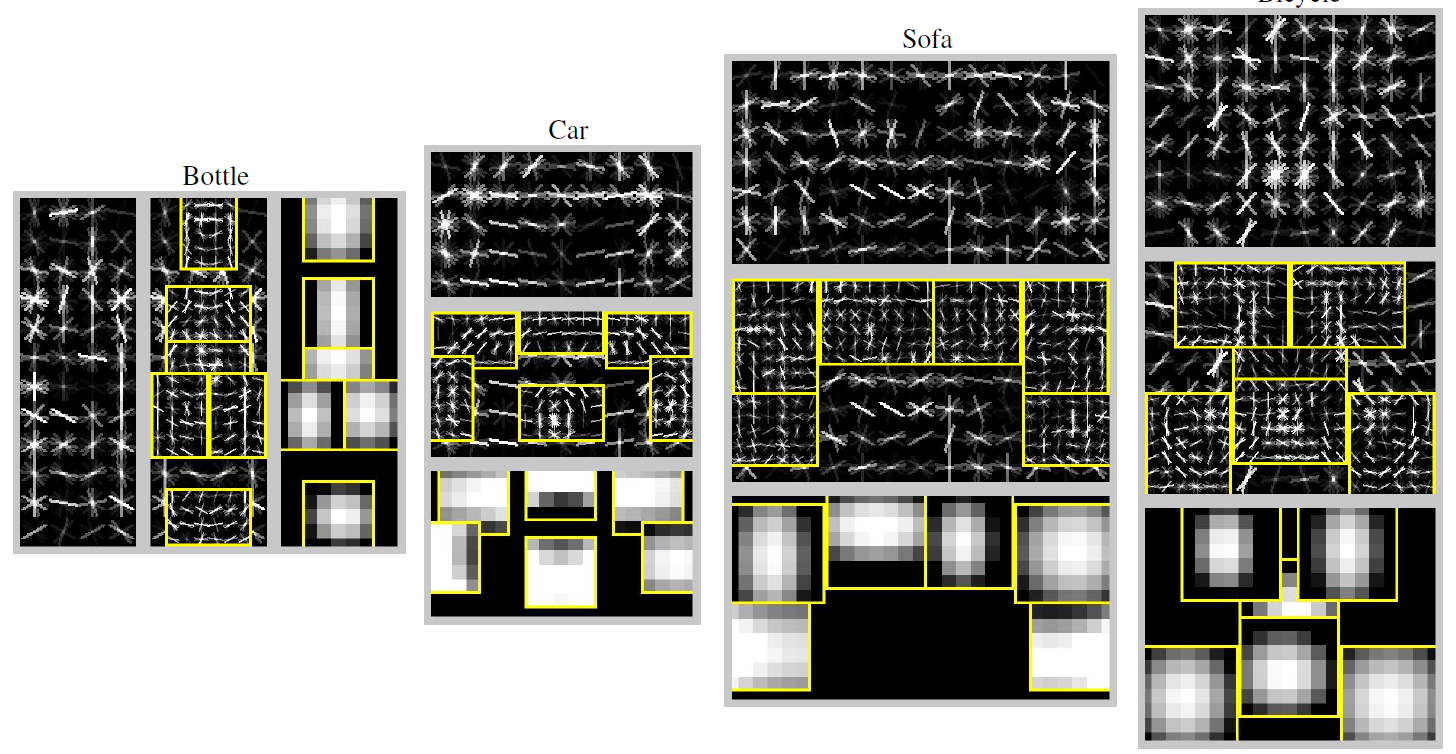 21
Sample results
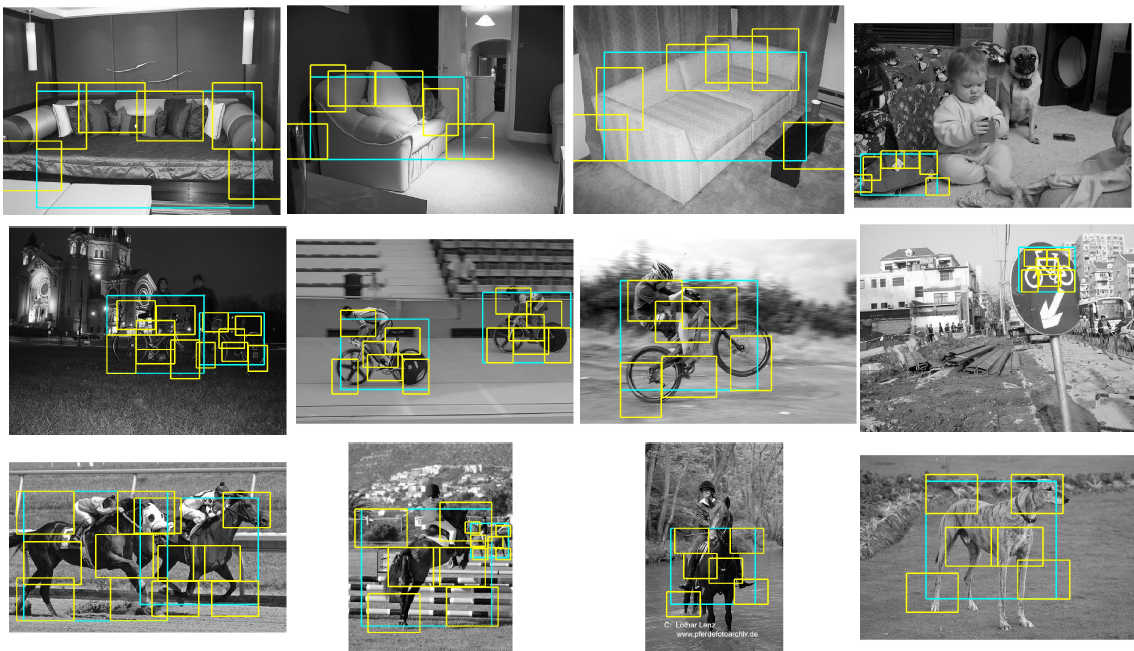 22
Other results
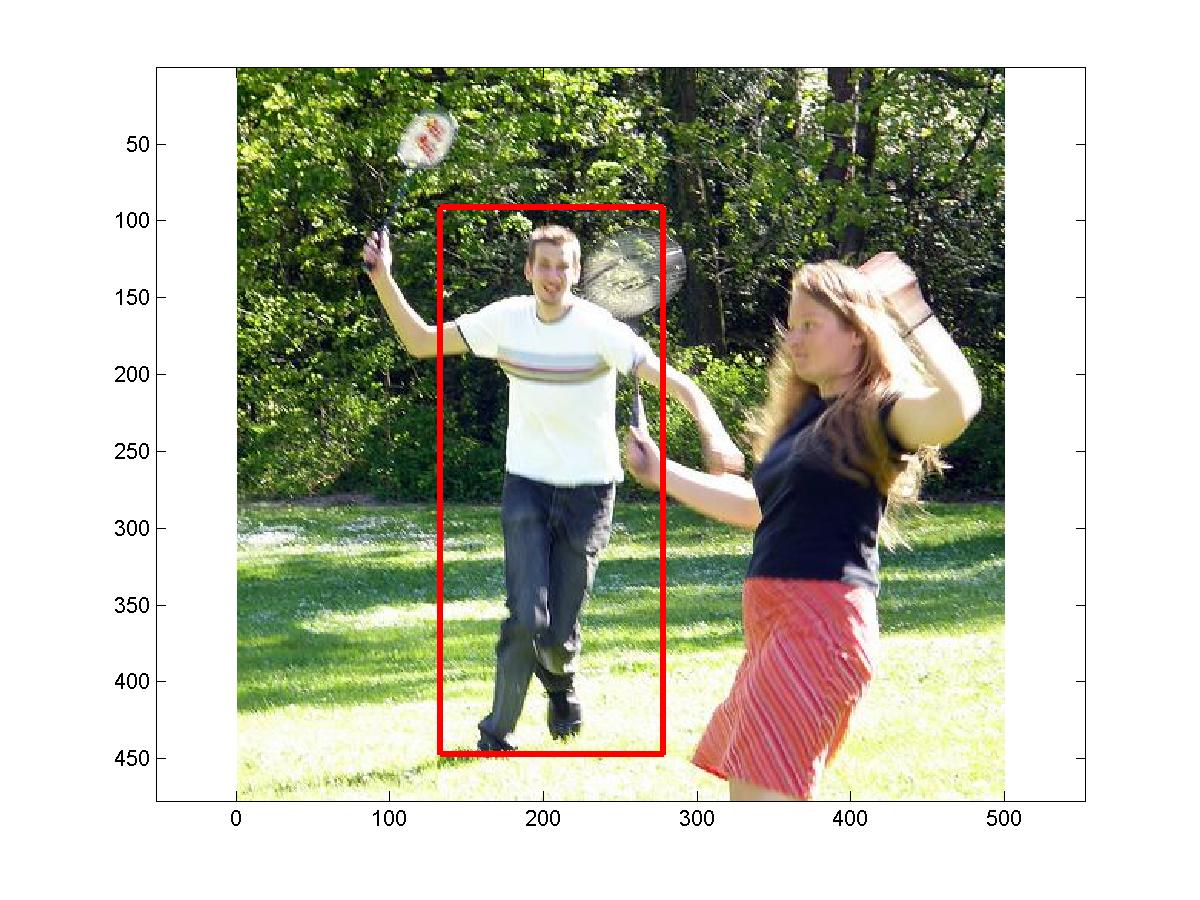 23
Other results
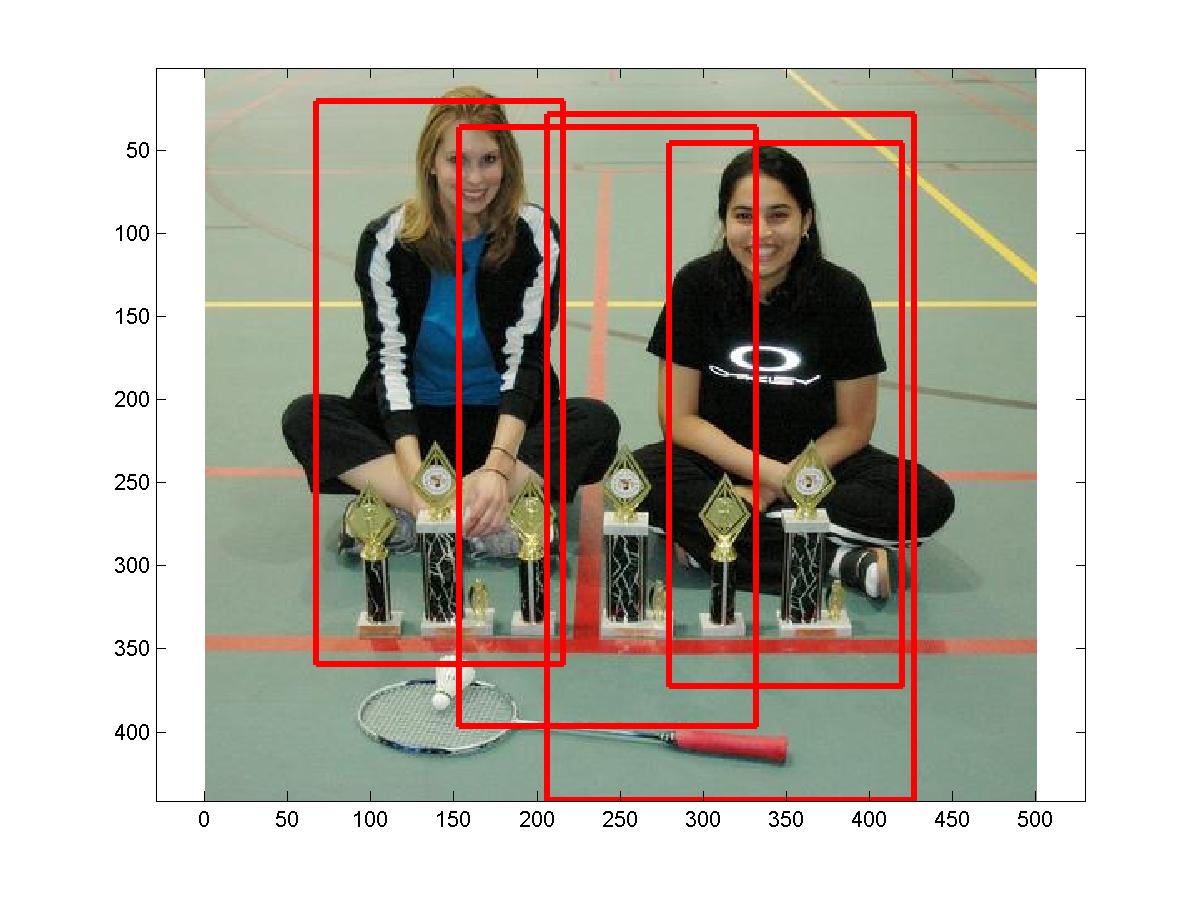 24
Other results
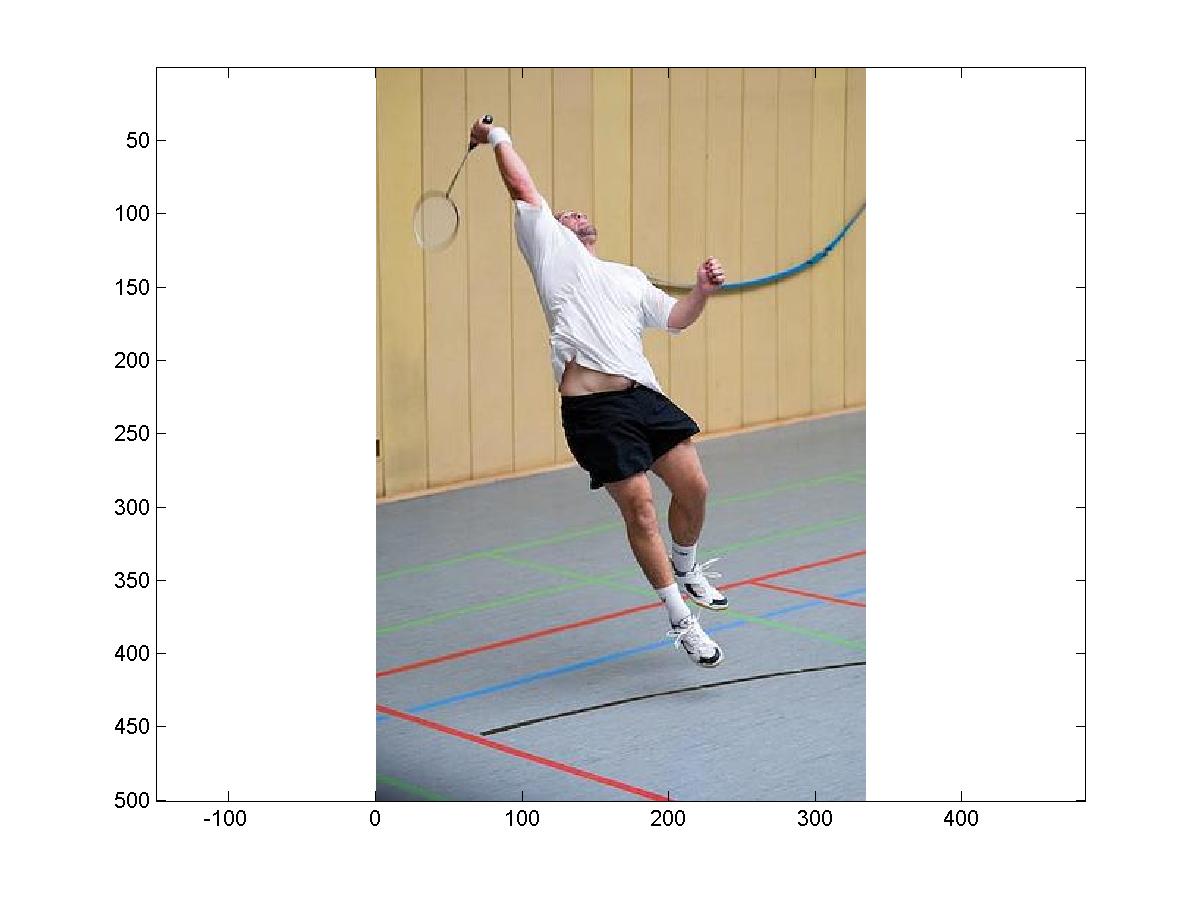 25
Other results
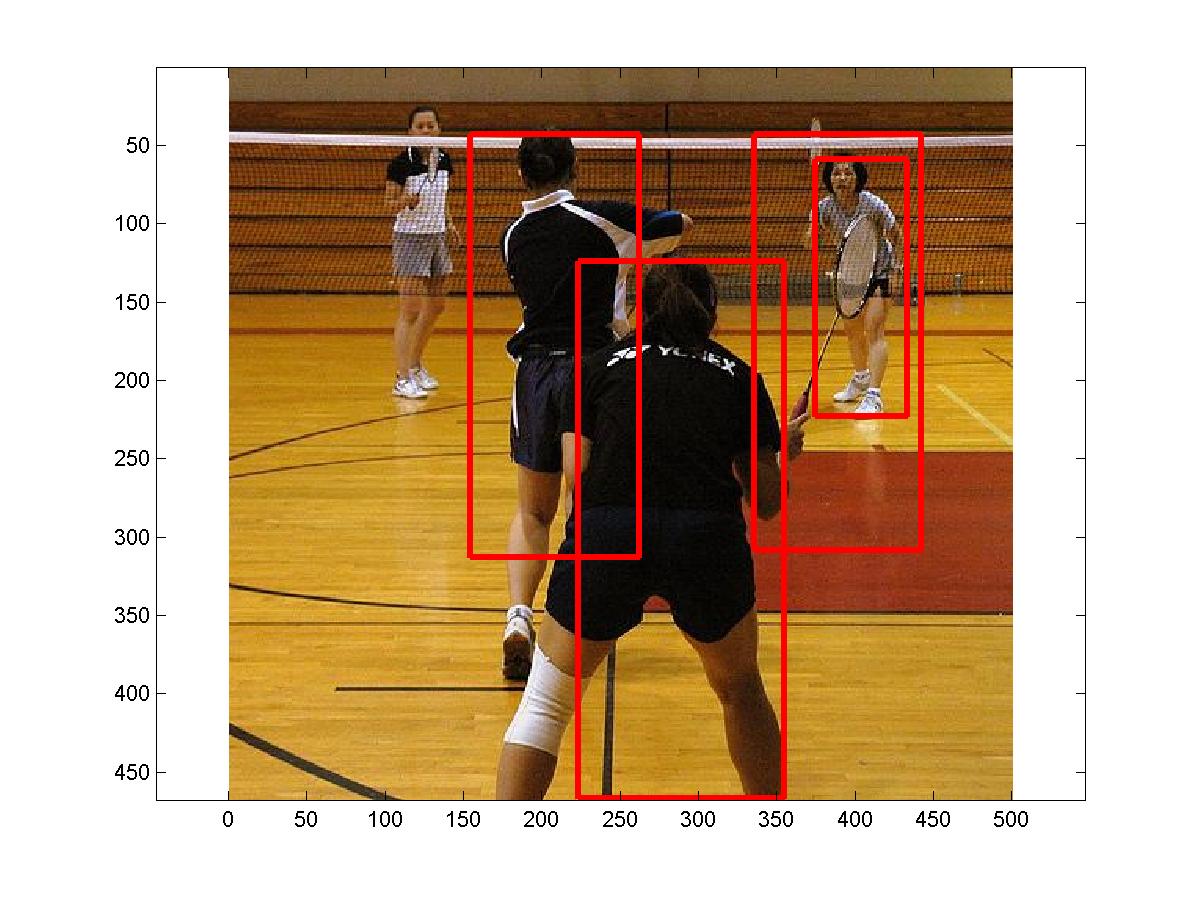 26
Other results
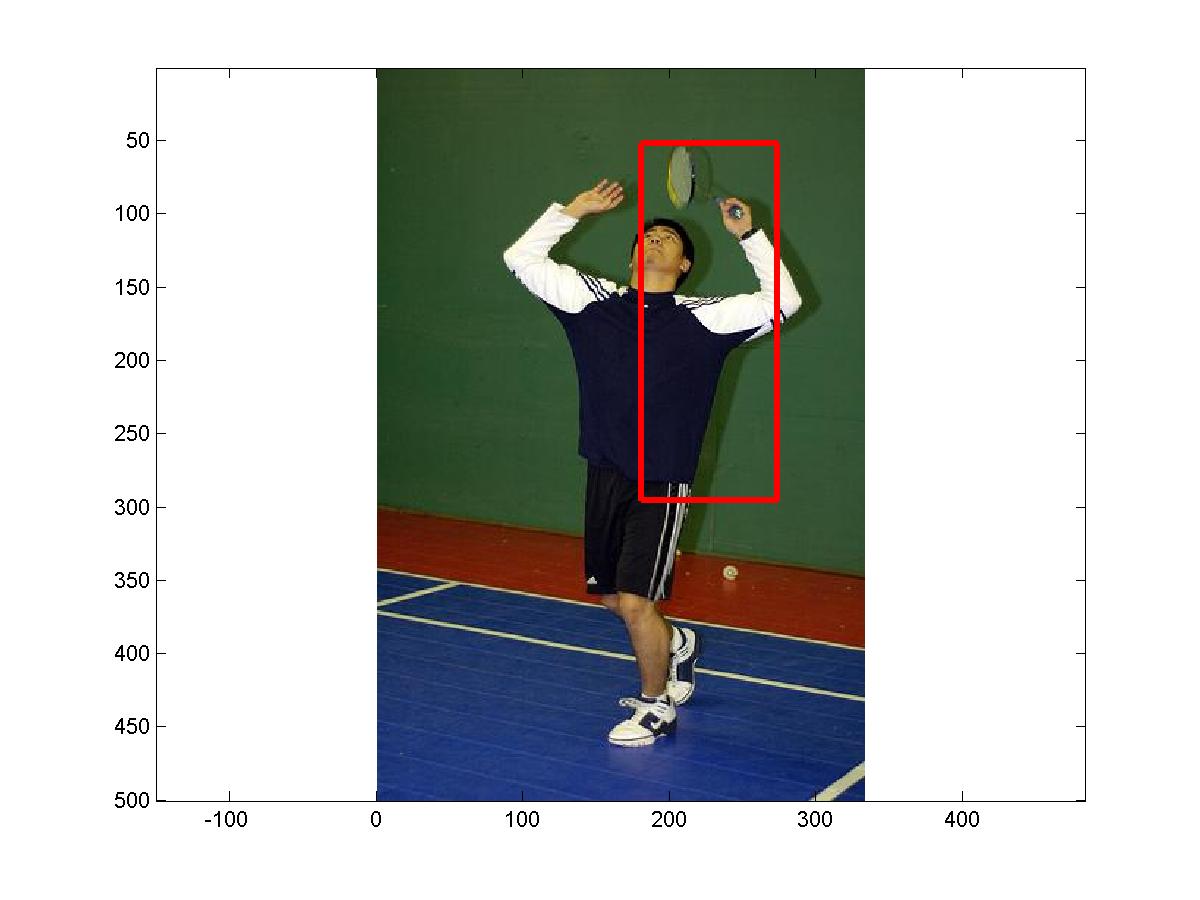 27
Pascal VOC Challenge tasks
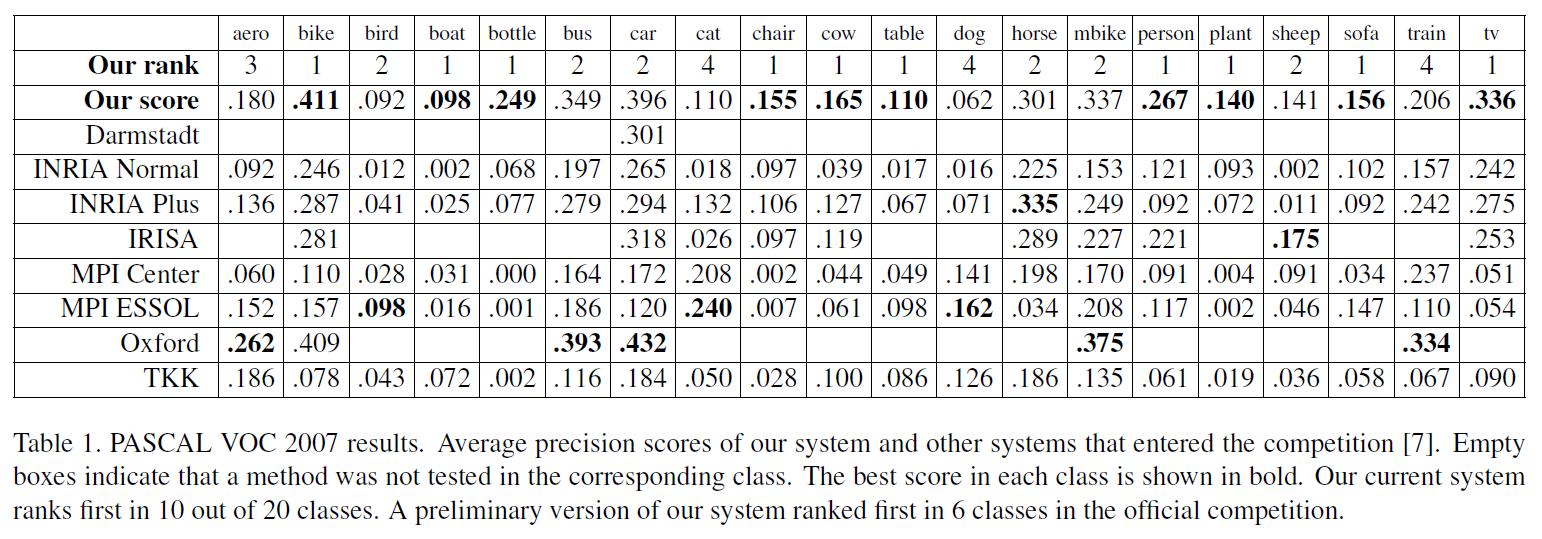 28
Pascal2006 Person
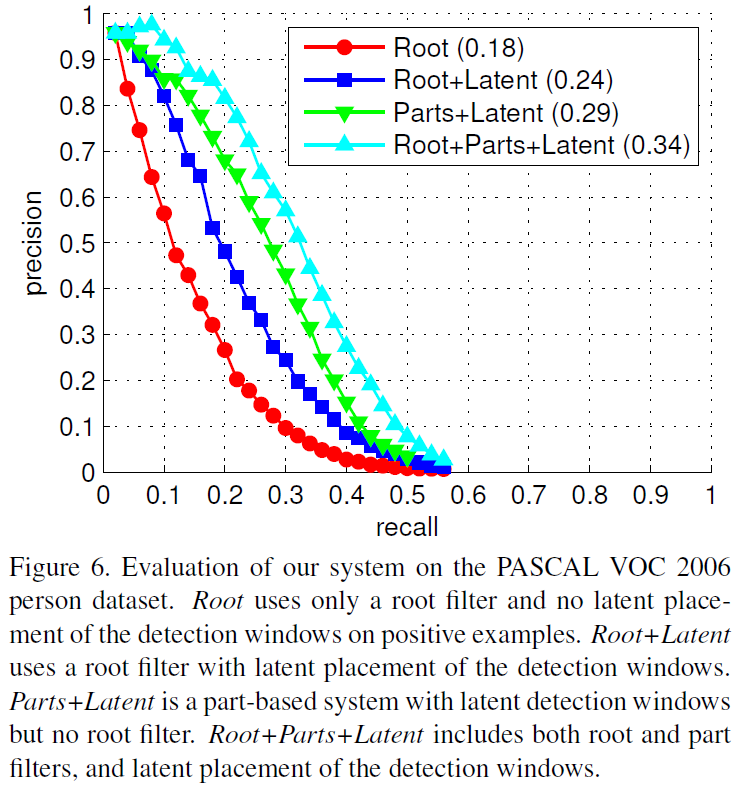 29
Discussion
Mani: Couple of questions: How parts could be defined in various objects? When does breaking objects or parts into parts help in doing a better job? 

Gang:   The successful object representation turns out to be a global object template + several parts templates. There are two questions: (1) How to deal with occlusion? Occlusion seems to be the biggest difficulty for PASCAL object detection. And such a global structure (though it has parts, but all the parts are constrained by a global spatial relationship) cannot deal with occlusion. (2) What makes a part? Is there a part?For the first question, extracting information from multiple levels might be helpful. Except the global spatial structure, we also extract such structure at different scales and train separate classifiers. The final detection output is the fusion of all these classifiers with learned weights.
30
Discussion
Mert: Considering the success of the sliding window + classifier approach, there are couple of natural questions one would ask:1) Will using different kinds of features help?2) Can you do a better job on deformable objects by breaking them into respective parts?According to earlier papers in the literature the answer to both questions is yes. Felzenszwalb et al.'s results convincingly demonstrate the affirmative conclusion for the second question. The big question to be answered is however, how far we can push the sliding window approach and whether we can obtain the ultimate object detector through this paradigm. 

Sanketh: I concur with Mert's comments on how far we can push object detection with the sliding window approach. Ultimately, I believe there is just too much variability in part placement and part shapes for gradient histogram based techniques to be effective. It is interesting that most of the popular object recognition paradigms completely ignore segmentation as a possible source of information for object recognition. A combination of segmentation + orientation histograms may be something worth trying.I am unclear on a few details in the Latent-SVM training. Especially on how it goes from being non-convex/semi-convex to convex. It will be helpful if we could go into some details of the process there. It seemed that the model described in the initial part of the paper was not implemented in its entirety.
31
Discussion
Ian: One very appealing extension of this machinery is to enforce that each "part" has some underlying semantics.It is not clear if such a constraint would decrease performance, since the existing parts are chosen for their high discriminative ability. However, one may argue that without this extra prior knowledge, it may be difficult to learn that a part like articulated arms occurs in many images of people, but this part is still a strong cue for recognition.

Eamon: At what stage does searching for an object make more sense than searching for its parts? In some sense, even an entire scene could be considered a deformable object with its constituent objects acting as parts constrained to certain (contextually-dependent) locations.
32